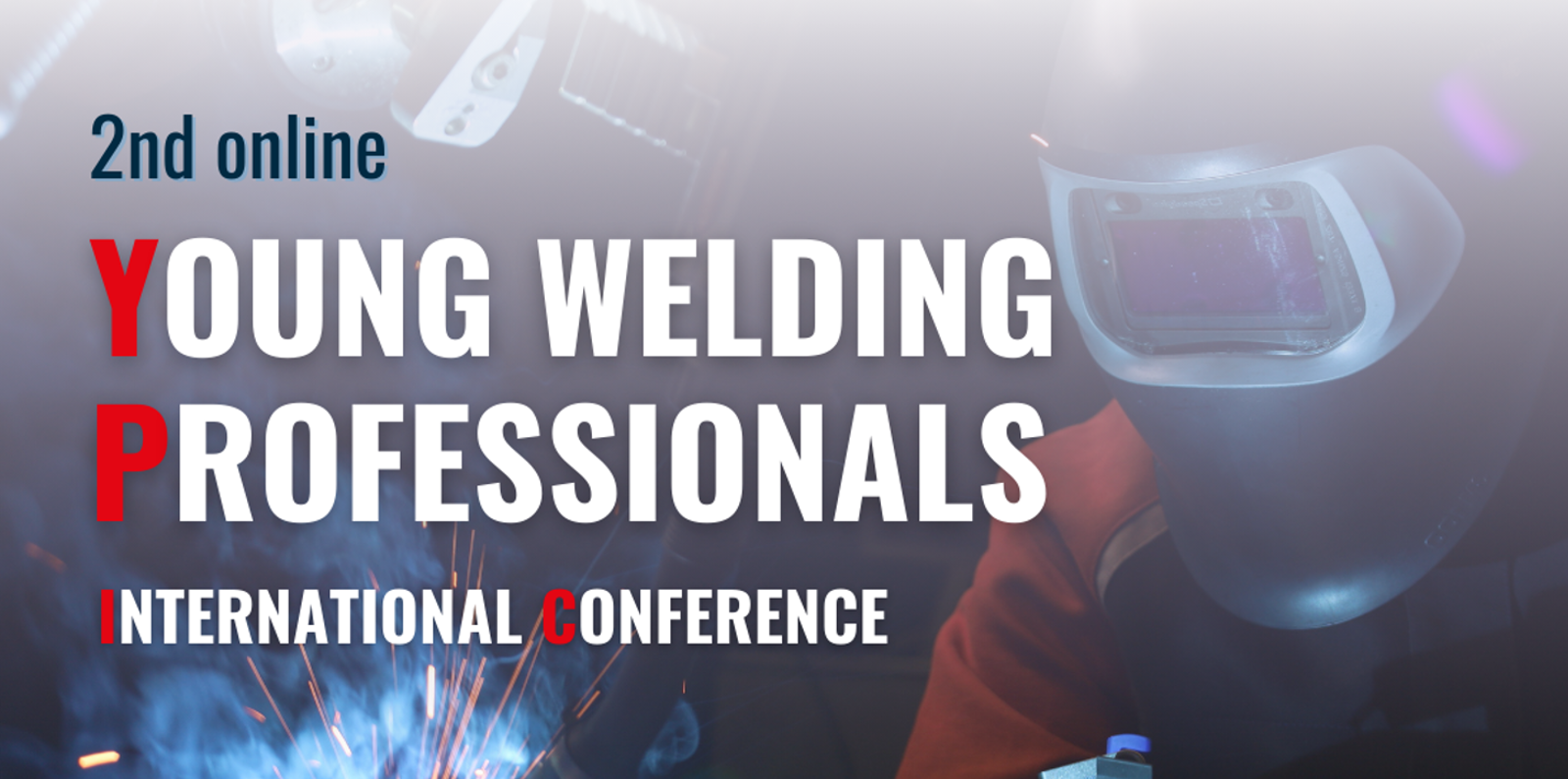 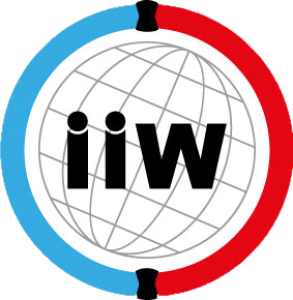 Type the title of your presentation, capitalize first letter
Presentera, Co-Authorb, Co-Authorc 
aFirst affiliation, City, Country
bSecond affiliation, City, Country
Results
Conclusion
Materials
Abstract
Lorem ipsum dolor sit amet, ne eum vero prompta intellegat, nec facete vocibus ne. Ei soluta omnium me
Ei unum eripuit mandamus quo, vis
Methodology
Introduction
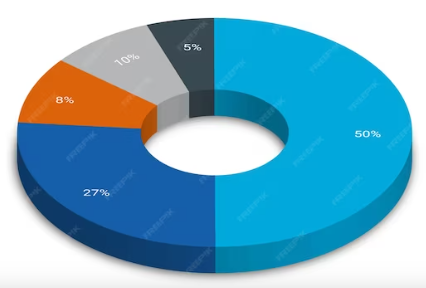 Acknowledgements
Stet clita kasd gubergren, no sea
General information
Please, do not change the aspect ratio (16:9) of the slides nor the font type, size and color
Feel free to create an own structure. The current structure (Abstract, Introduction, Materials, Methodology, Results, Conclusion and Acknowledgments) is a proposal only (rather for experimental work)  
Time for pre-recorded presentation: 10-15 min
Time for summary (live) during the conference: 5 min + 5 min for questions
Video in format of .mp4 or .MOV / or alternatively audio recording with poster as a video file
Maximum file size: 1 GB